ATELIER E-CIGARETTE
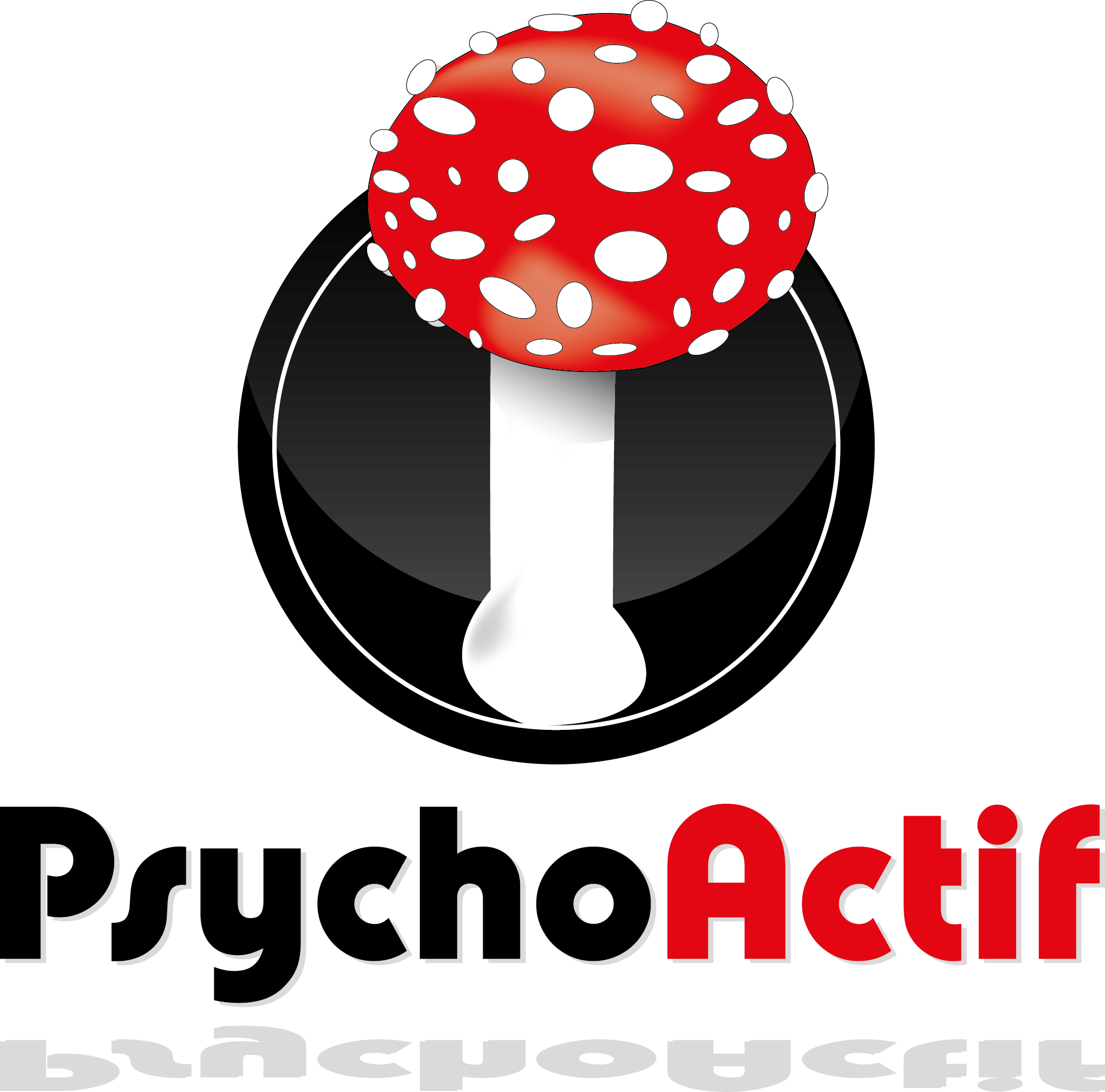 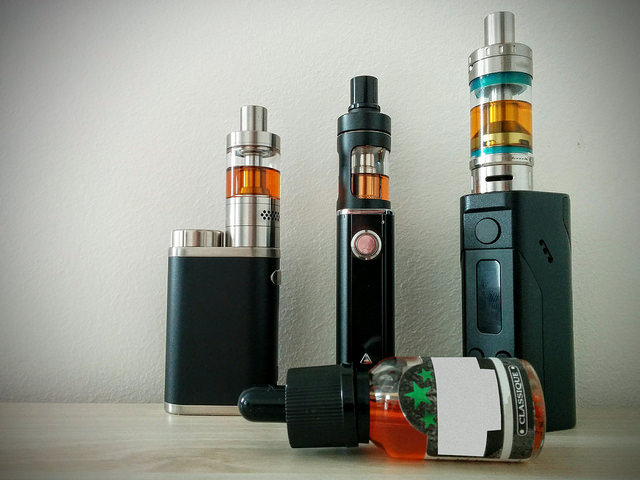 ETUDES
Selon les résultats d’une étude de l’INSERM, 48,5 millions d'Européens ont déjà essayé la cigarette électronique, et 7,5 millions sont des utilisateurs actuels. Parmi les utilisateurs actuels, 35,1% ont arrêté de fumer et 32,2% ont réduit leur consommation tabagique.

Pour la première fois, les chercheurs ont analysé les échantillons d’urine et de salive, tant chez les vapoteurs que chez les fumeurs, sur le long terme. Si les taux de substances toxiques sont « significativement plus bas » chez les anciens fumeurs devenus vapoteurs, le bénéfice est moins probant chez ceux qui associent l’usage du tabac à celui de la cigarette électronique. C’est l’utilisation exclusive de la cigarette électronique qui permet de réduire largement l’exposition aux substances toxiques. Le taux de nitrosamines, les substances cancérogènes impliquées dans le cancer du poumon, est réduit de 97% chez les vapoteurs exclusifs par rapport aux fumeurs. Par ailleurs, l’étude montre que les taux de nicotine délivrés par la cigarette électronique ne sont pas « sensiblement différents » de ceux des cigarettes traditionnelles.
FABRIQUER SON LIQUIDE
La base représente l’élément majeur du e-liquide DIY soit 70 à 90% du mélange. C’est un liquide « neutre » composé de Propylène Glycol et/ou de Glycérine végétale.
La nicotine sous forme de booster en flacon de 10ml si vous souhaitez une base nicotinée.
Les arômes naturels ou artificiels, permettent de choisir votre saveur, il en existe pour tous les goûts : fruits, classic, gourmands, mentholés.
Les additifs considérés comme « exhausteur de goût », ils sont optionnels dans la préparation des e-liquides.
LA BASE
La base représente l’élément majeur du e-liquide DIY soit 70 à 90% du mélange. C’est un e-liquide « neutre » (sans goût). Cette base selon sa composition influencera le hit (la sensation de contraction du larynx recherché par les fumeurs), le goût ainsi que le volume et la texture de la vapeur. Dans la base les deux principaux composés sont :
- le Propylène Glycol (abrégé en PG): Il est utilisé dans l’industrie agroalimentaire comme émulsifiant dans les sauces et assaisonnements ou dans les arômes liquides comme solvant. Dans le cadre des e-liquides c’est le meilleur conducteur d’arôme, il permet plus de saveur et un meilleur goût. 
-la Glycérine Végétale (abrégé en VG) : Elle se présente sous la forme d’un liquide transparent, visqueux, incolore, inodore, non toxique et au goût sucré. Dans le cadre des e-liquides c’est une base qui produit beaucoup de vapeur, celle ci est dense et a tendance à se dissiper lentement dans l’air. Elle altère par contre les arômes en les adoucissant (goût sucré).
LA NICOTINE
La nicotine est vendue séparément sous forme de "booster" en flacon de 10ml à rajouter directement dans la base. La nicotine est le composé considéré comme dangereux dans un e-liquide mais c'est aussi lui qui vous procurera des sensations au niveau de la gorge (le hit).
LES AROMES
Une fois que vous avez choisi votre base, il vous faudra évidemment l’aromatiser. Les arômes concentrés, naturels ou artificiels, permettent de vaper avec un certain plaisir et une gourmandise non dissimulé. Ce sont pour la plupart des arômes alimentaires spécifiques au e-liquide. Ceux-ci sont très concentrés donc une très petite quantité́ suffit. On peut en utiliser un ou plusieurs dans un mélange. Il en existe pour tous les gouts :
- Fruits
- Classics
- Saveurs gourmandes
- Mentholés
Il existe deux possibilités pour aromatiser son e-liquide. La plus simple consiste à utiliser des arômes « concentrés » qui sont en réalité des recettes déjà préparées. La deuxième concerne les arômes de base, cela s’avère un peu plus fastidieux et demandera de nombreux tests avant d’obtenir un e-liquide de qualité.
LES ADDITIFS
Considérés la plupart du temps comme « agents de saveurs » ou encore comme « exhausteur de goût »les additifs sont optionnels dans la préparation des e-liquides, ils ont chacun leur propriétés : relever les goûts, sucrer, arrondir les saveurs, donner un goût de fraîcheur, etc... Les additifs sont très utilisés dans l’industrie alimentaire et peuvent être d’origine naturelle ou synthétique. Les additifs ne sont pas indispensables dans les premières créations mais peuvent faire toute la différence si l'on souhaite parfaire une création plus complexe.
LE MATERIEL
Des flacons vierges de 10ml, 30ml et/ou 50ml pour y stocker vos préparations.
Des seringues de remplissage de 10ml et 5ml pour les liquides de base PG et VG.
Une pipette graduée pasteur de 2ml pour les arômes concentrés.
Un verre doseur si vous utilisez des bases PG et VG séparée.
Des gants en latex pour éviter le contact de la nicotine avec la peau.
Des étiquettes autocollantes à fixer sur vos flacons pour y indiquer leur composition et leur DLUO.
Un petit calepin ou un tableur Excel pour noter vos recettes et dosages.
LES ACCESSOIRES, BASES, ARÔMES  ET ADDITIFS ?
Concernant la base, il est possible de faire vos propres mélanges et adapter selon vos attentes le ratio PG/VG avec ces bases : 
Le 100% PG : liquide qui va favoriser le hit et la conduction d’arômes
Le 100% VG : liquide qui va favoriser une grosse production de vapeur et vape plus douce.
Cependant il est conseillé d’acheter directement des mélanges prêts à l’emploi, dont les principaux sont :
Le 80PG/20VG : c’est une base qu'on retrouve le plus souvent dans les e-liquides prêts à l'emploi. Volume de vapeur peu importante mais une excellente restitution des saveurs.
Le 70PG/30VG ou 60PG/40VG : il s’agit probablement du meilleur compromis pour obtenir à la fois un bon hit et une vapeur correcte.
Le 50PG/50VG : ce mélange constitue pour beaucoup le bon rapport réunissant le meilleur des deux bases. Bonne conduction des arômes, hit satisfaisant, vapeur généreuse.
Le 20PG/80VG : C'est une base offrant un volume de vapeur abondant et généreux tout en restituant efficacement les arômes.
Concernant la nicotine, il existe deux formats selon le dosage de nicotine souhaité :
 Les flacons DO IT EASY vous permettent d'ajouter de la nicotine sous forme de booster directement dans un flacon de base neutre pré-rempli. Ce format est conseillé pour celles et ceux qui veulent atteindre un dosage de nicotine compris entre 0 et 12mg/ml.
Les DO IT BOX vous permettent d'obtenir une base avec un fort dosage de nicotine sans avoir besoin de calculer et d'utiliser des booster de nicotine. Ce format est conseillé pour celles et ceux qui veulent une base nicotinée avec une dosage comrpis entre 12 et 18mg/ml. La DO IT Box respecte avec justesse la proportion PG/VG et surtout le taux de nicotine souhaité, contrairement à une base non nicotinée à laquelle on rajoute des booster de nicotine.
Concernant les arômes, il est conseillé de débuter avec des arômes concentrés (déjà préparés) ou avec un seul arôme par préparation.  N’essayez pas de faire vos premières recettes trop complexes (plus de 2 ou 3 arômes) ou en grandes quantités, vous risquez de gâcher un maximum d’ingrédients. Les débuts sont toujours un peu laborieux, mais les progrès sont rapides et très appréciables.
Concernant les additifs, l’effet qu’ils donnent à un mélange est bien souvent assez notable et leur utilisation peut être intéressante dans un certain type de recette et totalement déconseillé́ dans un autre.
Le dosage des additifs doit être mesuré car ils peuvent altérer les goûts d’un e-liquide. De plus, en trop grande quantité, un goût très chimique et désagréable apparaîtra.
COMMENT FABRIQUER SON E-LIQUIDE
Avant toute manipulation, il faut savoir que la nicotine est un produit dangereux, même diluée, qu’il faut manipuler avec beaucoup de précaution. Se laver les mains avant et après la manipulation de nicotine, éviter les contacts avec la peau et des yeux, porter des gants et des lunettes de protection.
Les arômes ne doivent jamais être utilisés seuls. Ils doivent toujours être mélangés en faible quantité dans une base. Si vous vous sentez nauséeux, si vous ingérez l’un de ces produits, contactez immédiatement votre médecin traitant ou les urgences.
Si l’un de ces produits entrent en contact avec vos yeux, rincez abondamment à l’eau claire et contactez votre médecin ou les urgences.
Enfin, gardez et manipulez ces produits hors de portée des enfants
Dans un premier temps, voici le dosage des composants de votre e-liquide:
-> La base (nicotinée ou non) représente généralement 80 à 90% du mélange.
-> Les arômes varient entre 5 à 20% (soit entre 15 et 30 gouttes pour 10ml suivant l'intensité désirée)
-> Les additifs ne doivent pas dépasser les 1% à 3%(soit 2 à 4 gouttes pour 10ml)

Les étapes de fabrication sont divisées en deux grandes parties : la création du liquide et, à ne surtout pas négliger, la maturation du liquide.
LA CREATION (e-liquide sans nicotine)
Equipez-vous de gants et disposez sur un plan de travail propre et vide tout votre matériel.
A l’aide d’une seringue ou d’une pipette graduée, remplir un flacon vierge avec votre base, nicotiné ou non, prête à l’emploi. Exemple : pour fabriquer 10ml d’e-liquide : mettre 8ml de base, les +/- 2 ml restants seront les arômes et additifs
Ajoutez les additifs basiques tels que l’alcool et/ou l’eau pure (ceci est optionnel et dépend des goûts de chacun)
Ajouter quelques gouttes d’arôme(s) (concentrés ou non). Commencez toujours par de faibles quantités.
Optionnel : ajouter un ou plusieurs additifs (fraicheur, adoucisseur de goût etc.)
Refermez le flacon puis secouer énergiquement 30 à 60 secondes puis laissez reposer quelques minutes. Répétez plusieurs fois l’opération.
Rangez votre flacon à l’abri de la lumière et accessible à vous seul (voir étape de maturation)
 Lavez-vous les mains, nettoyez votre matériel et votre plan de travail.
Notez et conservez votre recette.
LA MATURATION
La maturation est une étape cruciale, c’est le temps nécessaire pour que votre préparation atteigne son plus haut degré de développement aromatique.
En fonction du type d’arômes le temps de maturation sera plus ou moins long :
Arômes fruités mono-arômes : 0 à 5 jours
Arômes fruitées complexes (plusieurs arômes) : 3 à 7 jours si composé uniquement de fruits*
Arômes menthes, épices, anis, réglisses, cafés, vanilles : 1 à 2 semaines
Arômes gourmands : 2 à 3 semaines
Arômes de type classic : minimum 2 semaines
2 MÉTHODES DE MATURATION
Le sleeping :
Après avoir secoué énergiquement votre flacon à la fin de votre préparation et l’avoir placé dans un endroit à l’abri de la lumière le processus de steeping est en marche.
Vous pouvez pour l’accélérer ôter le bouchon de sécurité, laisser l’embout sur le flacon, le presser pour chasser l’air, puis remettre le bouchon et secouer le flacon au moins une fois par jour, pendant environ une minute.
Le steeping est indispensable pour des arômes gourmands, classic, dilués à l’alcool ou si votre liquide a une mauvaise odeur ou un mauvais goût.
Le breathing :
A ne pas confondre avec le steeping, il consiste simplement à : enlever le bouchon de sécurité ainsi que le bec verseur, ranger le flacon et attendre une heure maximum. Cela va permettre une évaporation des alcools contenus dans la base. Il sera nécessaire si vous trouvez votre liquide trop violent ou trop alcoolisé ou si vous souhaitez accélérer le processus de maturation d’un liquide gourmand ou classic uniquement.
Après avoir respecté toutes ces étapes, il ne reste plus qu’à déguster !
SOURCES
http://www.lepetitvapoteur.com/fr/content/23-comment-fabriquer-son-e-liquide
https://www.e-liquide-fr.com/_faire_son_e-liquide_soi_meme.htm
https://www.e-fumeur.fr/106-e-liquide-diy
http://jlhamzer.over-blog.com/2016/06/nouvelle-etude-6-1-millions-d-europeens-ont-arrete-de-fumer-avec-la-cigarette-electronique.html
https://www.ncbi.nlm.nih.gov/pubmed/27338716
http://annals.org/aim/article/2599869/nicotine-carcinogen-toxin-exposure-long-term-e-cigarette-nicotine-replacement